İçerik
ÜRETİM MASRAFLARI VE VERİM KANUNLARI
ÜRETİM MASRAFLARI
Genel itibariyle işletmede iki masraf grubu vardır. Sabit masraflar ve değişen masraflar.
 Sabit masraflar, üretim hacmine bağlı olmayan, üretim yapılsa da yapılmasa da katlanılması gereken masraflardır.
Değişen masraflar, üretim hacmine bağlı olarak değişiklik gösteren masraflardır.
ÜRETİM MASRAFLARI
Toplam sabit mastafın üretim miktarına bölünmesiyle bulunan masrafa ise ortalama sabit masraf denilmektedir.
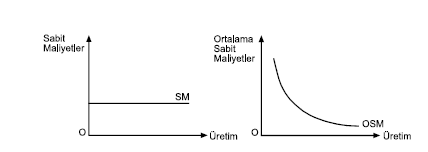 ÜRETİM MASRAFLARI
Toplam değişir mastafın üretim miktarına bölünmesi ile elde edilen masrafa ortalama değişir masraf denilmektedir.
AZALAN VERİM KANUNU
Aynı teknik koşullar altında ve belirli bir arazide, üretim için kullanılan girdi miktarı artırıldıkça, birim başına elde edilen ürün miktarında, önce nisbi, daha sonra mutlak bir azalma ortaya çıkar. Bu duruma azalan verim kanunu adı verilmektedir.
AZALAN VERİM KANUNU
Çiftçi üretim faaliyetini gerçekleştirirken, kullanacağı girdi miktarına, Marjinal gelirin, Marjinal masrafa eşit olacağı noktaya kadar devam eder ve bundan sonrası çitfçinin zararınadır. Bu noktaya İktisadi Optimum Noktası denir.
AZALAN VERİM KANUNU
Değişken bir faktörün ister azaltılarak isterse artırılarak kullanımı ile üretimi arasındaki ilişkiyi yansıtan azalan verim kanununa göre toplam ürün, ortalama ürün ve marjinal ürün miktarları önce birlikte artmakta; belli bir noktadan sonra azalmaya başlamakta hatta negatif değerler ortaya çıkabilmektedir.
AZALAN VERİM KANUNU
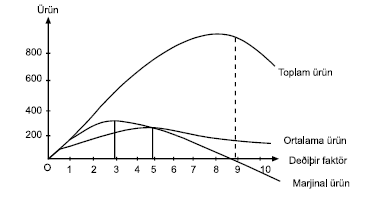 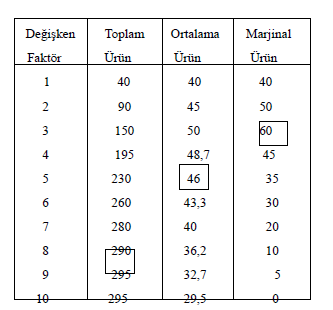